MENTAL HEALTH NURSING
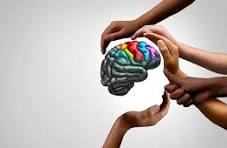 PRESENTED BY : SR. PRIYA MATHEW
                                 LECTURER
SPECIFIC OBJECTIVES
Define Mental Health 
Define Mental Health Nursing
Explain the Mental Health Terminologies
MENTAL HEALTH
Mental health is the successful adaptation to stressors from the internal or external environment
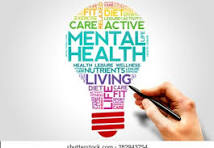 MENTAL ILLNESS
Mental illness is the mal adaptive responses to stressors from the internal or external environment, evidenced by thoughts, feelings, and behaviors that are incongruent with the local and cultural norms, and interfere with the individuals social, occupational and physical functioning
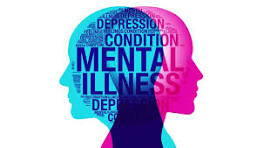 APATHY

     Lack of emotional feeling
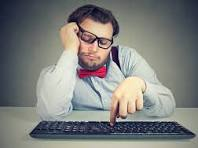 APHASIA
Absence or impairment of the ability to communicate through speech, writing, or signs, due to dysfunction of brain centers
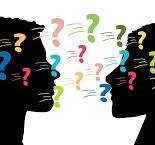 ANHEDONIA
Inability to experience pleasure in any activity
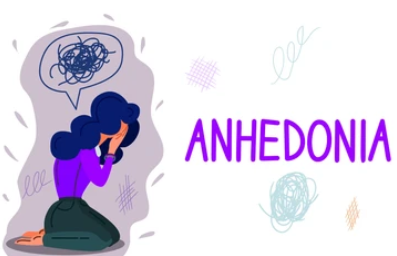 AUTISTIC THINKING
Pre occupations totally removing a person from reality
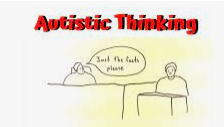 CIRCUMSTANTIALITY
A pattern of communication that is demonstrated by the speaker’s inclusion of many irrelevant and un necessary details in his speech before he is able to come to he point
TANGENTIALITY
A form of thinking/ speech in which the client tends to wander away from the intended point, and never returning  to the original ideas
DELUSION
A false, unshakable belief, which is not amenable to reasoning and is not in keeping with the patients socio- cultural and educational back ground
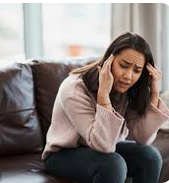 DELUSION OF PERSECUTION
In a persecutory delusions, individuals believe that they are being malevolently treated in some way.
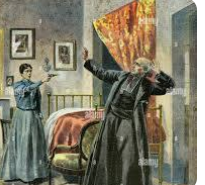 DELUSION OF REFERENCE
The individual may falsely believe that others are talking about him
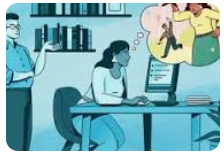 DELUSION OF JEALOUSY
The content of jealous delusions centers around the theme that the person’s sexual partner is unfaithful.
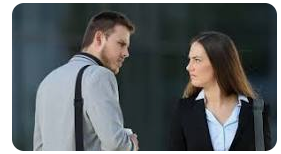 DELUSION OF GRANDIOSITY
Individuals with grandiose delusions have irrational ideas regarding their own worth, talent, knowledge or power
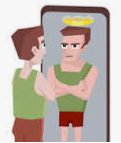 ILLUSION
The misinterpretation of a real, external sensory experience. It is mental misperception of actual sensory stimuli
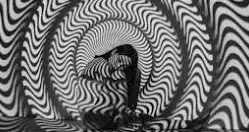 HALLUCINATION
A false sensory perception in the absence of an actual external stimulus.
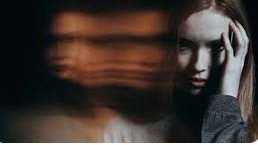 DEPERSONALIZATION
A person’s subjective sense of being unreal, strange or unfamiliar
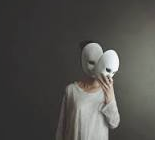 DEREALIZATION 
A subjective sense that the environment is strange or un real, a feeling of changed reality
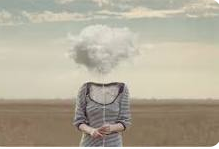 DEMENTIA
A global impairment of cognitive functioning that is progressive and interferes with social occupational abilities
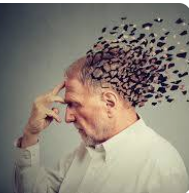 DELIRIUM
State of mental confusion and excitement that happens in a short period of time and is characterized by disorientation for time and place, usually, with illusions and hallucinations.
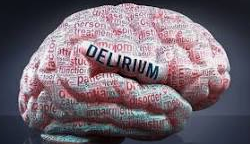 ECHOLALIA
Pathological  repetition of the speech of another
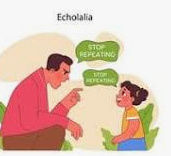 ECHOPRAXIA
Pathological repetition by imitation of the behavior of another
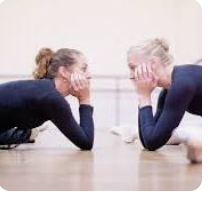 LOOSENING OF ASSOCIATION
A pattern of  spontaneous speech in which things said lack  a meaningful relationship, or there is idiosyncratic shifting from one frame of reference to another
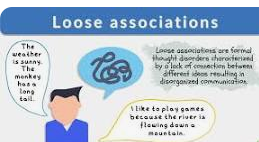 MOOD
Emotion that is prolonged to the point that it colors a person’s entire psychological thinking.
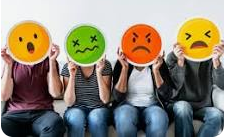 AFFECT
A short lived emotional response to an idea or an event
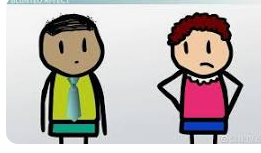 THOUGHT INSERTION
The delusional belief that thoughts are being put in to one’s mind
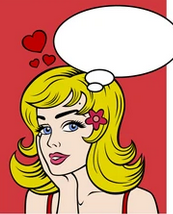 THOUGHT WITHDRAWAL
The delusional belief that thoughts are taken away by some external agent, often associated with thought block.
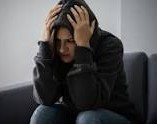 THOUGHT BROADCAST
The delusional belief that one’s thoughts are being broadcast or projected in to the environment
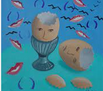 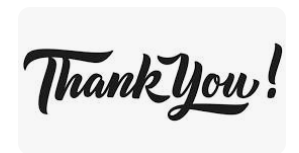